Look and Learn: Photography Study of Arizona with the Giant Map
Sheila O’Connor
Isaac Middle School
AZ Geographic Alliance 
September 8, 2018
Mountain Region
Three Landform Regions of Arizona
Plateau Region 
Mountain Region 
Desert Region
Mountain Region
The mountain region in Arizona winds across the state from corner to corner. Most of the mountains are 4,000 to 6,000 feet high. One of the highest peaks in the region is Mount Graham near Safford which is 10,713 feet tall. 
We get much of our water from dams that store water coming from the mountains. The dams provide water for boating, fishing, and for cities and farms. They also help stop flooding. 
Many years ago these mountains were the sites of gold, silver, and copper mines. There are still some copper mines in this region. There are many cattle ranches in the mountain region. 
The animals in this region include sheep, mule deer, black bear, and bison. There are also Ponderosa pines and wildflowers in the area. The sides of the mountains are especially beautiful in the spring when these flowers are in bloom. This region gets rain and snow. The winters are cold and the summers are cool with afternoon showers in August.
https://geoalliance.asu.edu/sites/default/files/LessonFiles/Wood/WoodStateS.pdf
Mountain Region
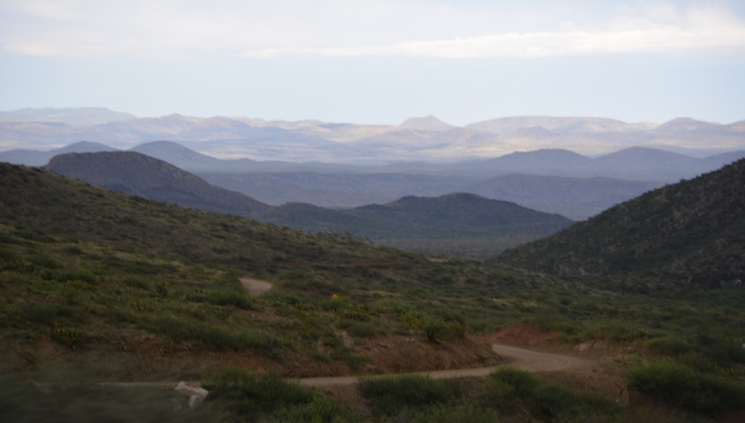 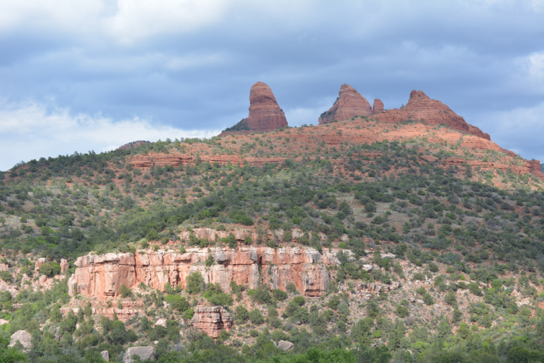 D-6 Arcosanti
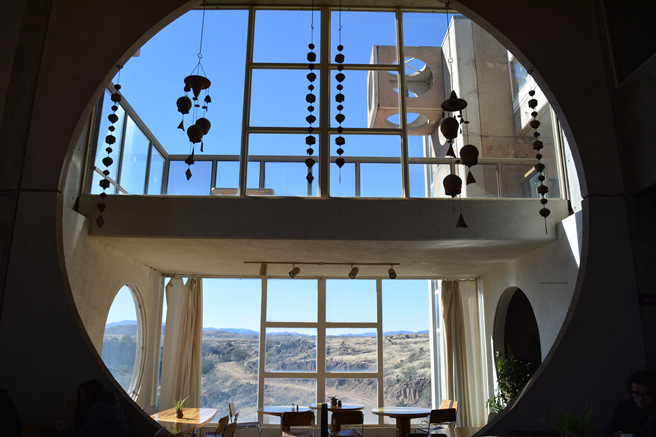 © Colleen Miller
Paul Soleri created Arcosanti as a place for artists to work and live.  The design of the windows allows someone visiting or living here to see out into the landscape easily.
© Colleen Miller
[Speaker Notes: Desert Region]
D-6 Arcosanti
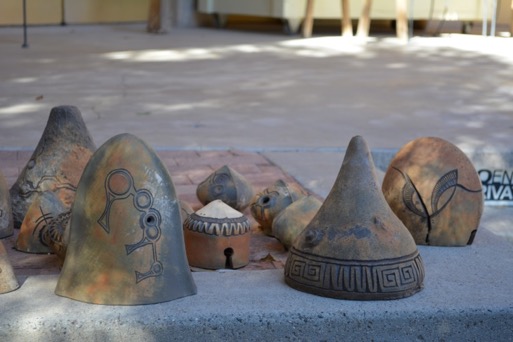 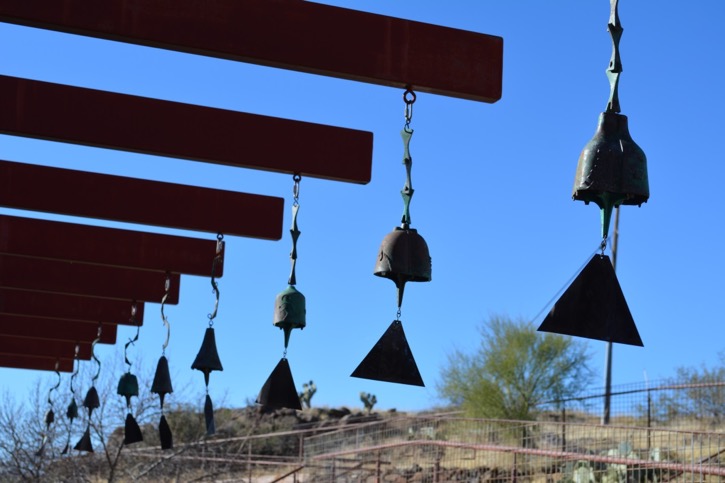 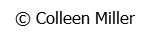 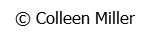 The bells made at Arcosanti are easy to recognize.  They are handcrafted by the artists who live here.   Molds are pictured above along with some of the bells that hang on the property.
[Speaker Notes: Desert Region]
D-6 Crown King
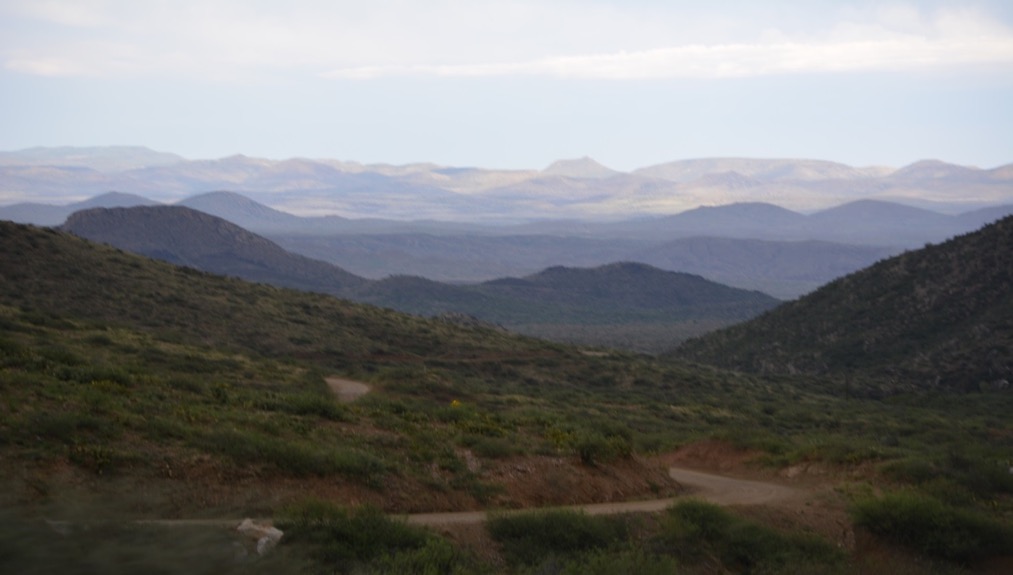 Pioneers and territorial settlers had to pass through many mountainous regions to reach their destination.  This is the road driving towards Crown King.  Can you imagine riding this way on horseback or in a wagon?
[Speaker Notes: Mountain Region  Crown King, AZ]
D-6 Crown King
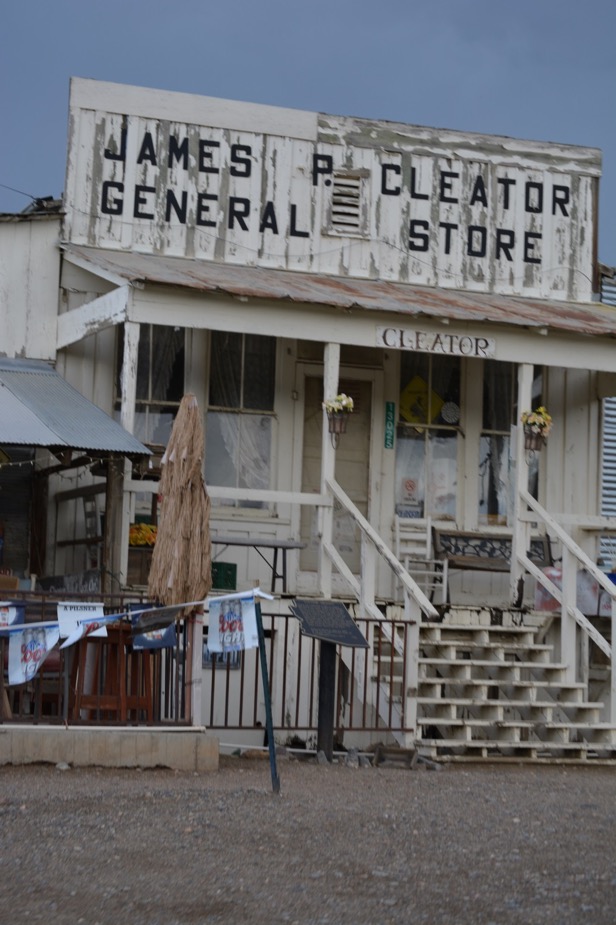 Small towns in Arizona often had a general store to allow people to buy goods in the town.
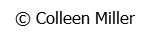 [Speaker Notes: Mountain Region  Crown King, AZ]
D-6 Crown King
Mining towns and territorial towns left many buildings for us to observe and study today.  Here is an example of a small wooden building.
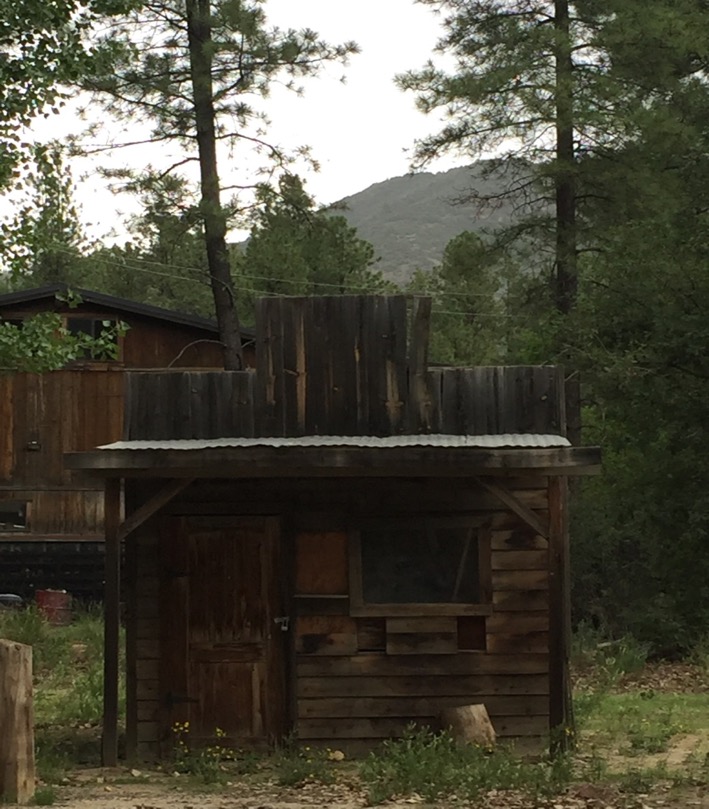 [Speaker Notes: Plateau Region]
E-6 Montezuma’s Castle
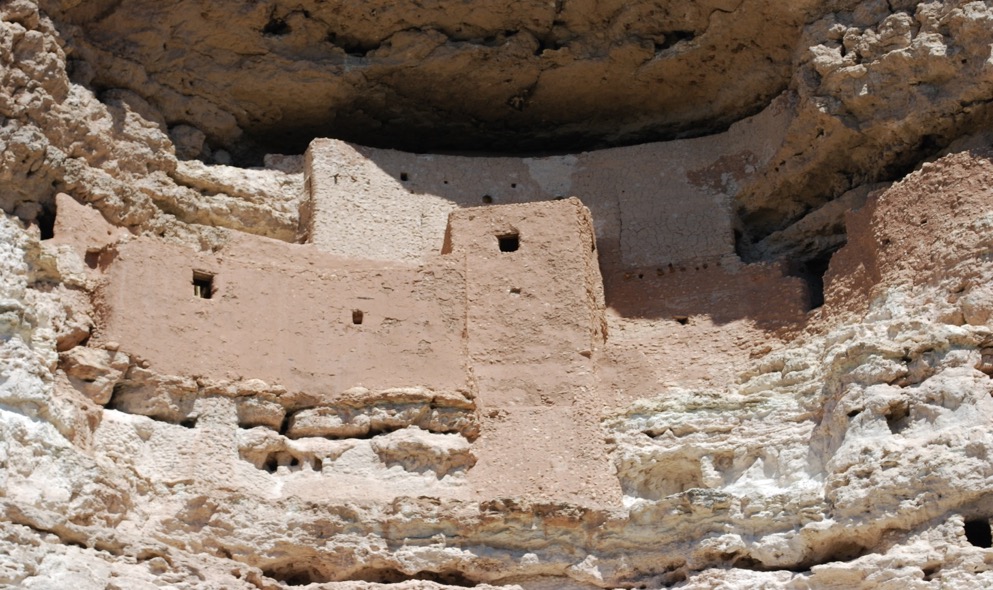 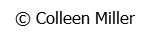 The Sinagua people created these dwellings.  They must have had some amazing architects because these homes have lasted for more than 800 years.    Can you imagine people visiting your house in the future?
[Speaker Notes: Mountain Region Camp Verde, AZ]
E-7 Sedona
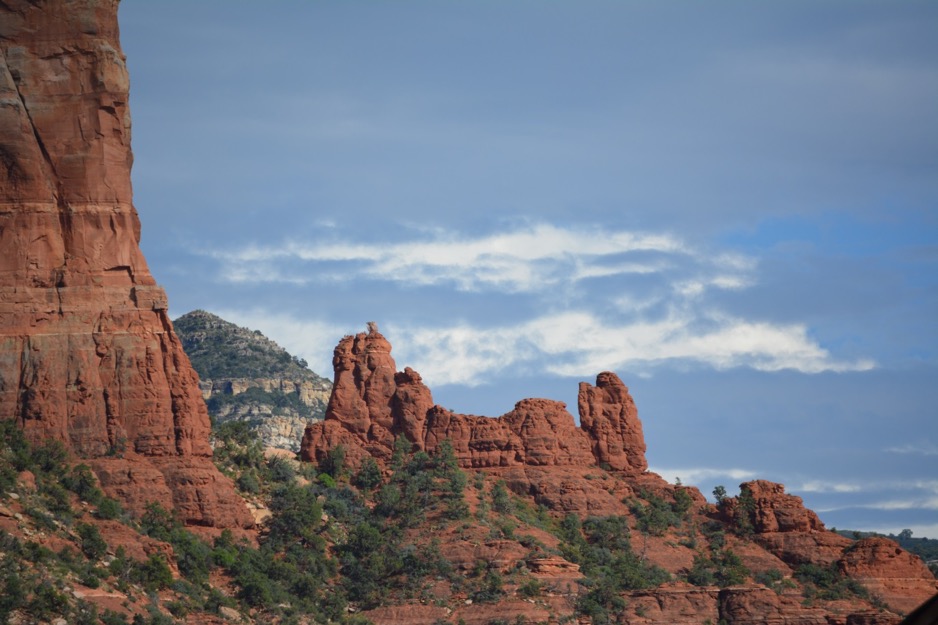 Marvelous mountains and red rocks will amaze and impress you in this region of the Arizona.
[Speaker Notes: Mountain Region   Sedona, AZ]
E-7 Sedona
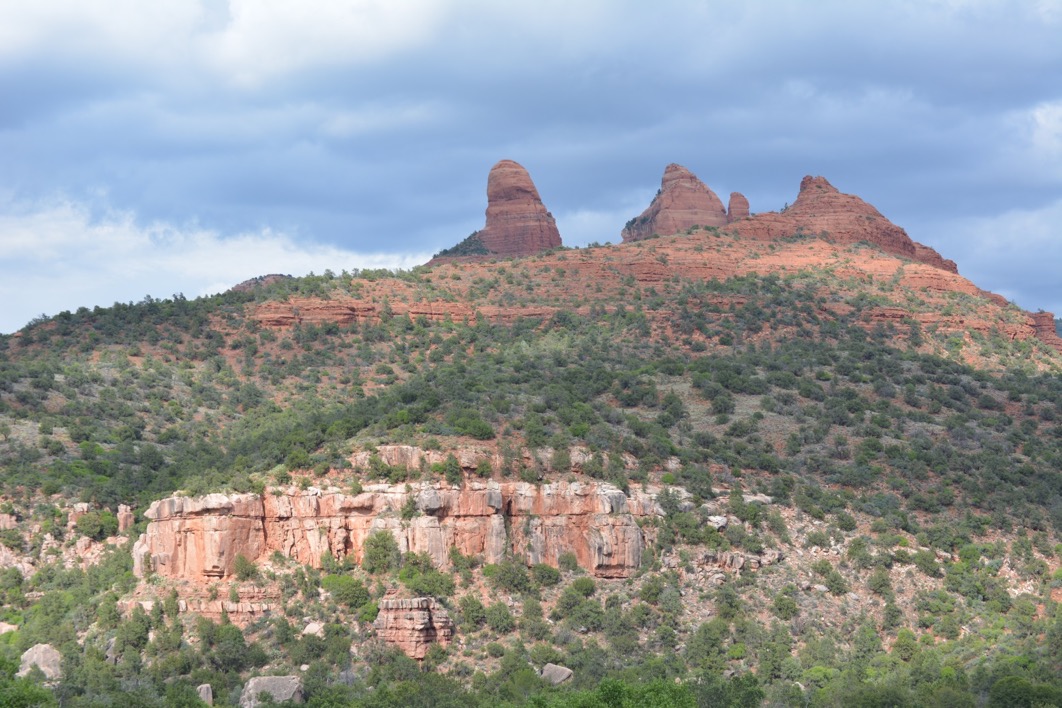 The rock formations in this region are unique.
[Speaker Notes: Mountain Region   Sedona, AZ]
E-9 Tonto Natural Bridge
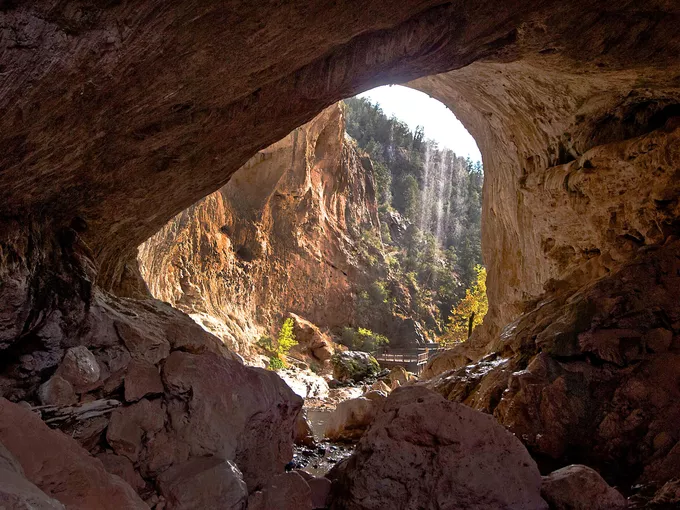 https://www.azcentral.com/story/travel/arizona/2018/03/12/tonto-natural-bridge-visitors-guide/316584002/
Tonto Natural Bridge is located north of Payson, Arizona. This is a state park that should not be missed if you are looking for an adventure in Arizona.  
https://azstateparks.com/tonto
D-6 Yavapai County Courthouse
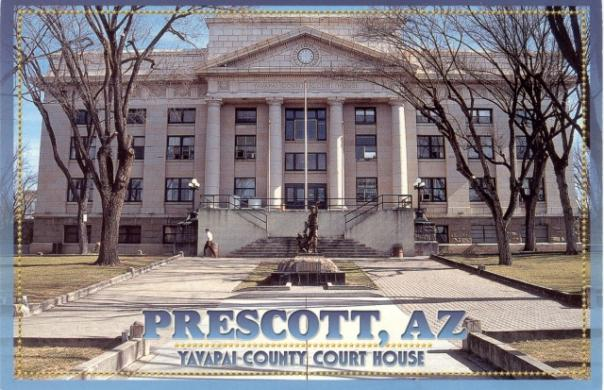 http://courthousehistory.com/gallery/states/arizona/counties/yavapai
Prescott’s main square is anchored by the Yavapai County Court House.  This impressive structure serves as the repository of all legal documents for the county.  The courthouse serves as the backdrop on many local festivals and activities in Prescott, Arizona.  This building has served the county for more than one hundred years. 
http://courthousehistory.com/gallery/states/arizona/counties/yavapai